Презентация к уроку русского языка в 9 классе общеобразовательной средней школы
ФУНКЦИИ ЗНАКОВ ПРЕПИНАНИЯ 
В СОВРЕМЕННОМ МИРЕ
Железовская Ольга Дмитриевна, 
учитель русского языка и литературы
2014 год
www.themegallery.com
ЦЕЛЬ УРОКА: обобщить и систематизировать знания о функциях 
                      знаков препинания
ЗАДАЧИ УРОКА:
1. Повторить сведения о знаках препинания и их функциях.
2. Учиться определять и различать функции знаков препинания. 
3. Обозначить функции знаков препинания в современном мире.
ВНИМАНИЕ: ТВОРЧЕСКАЯ СИТУАЦИЯ!
www.brainybetty.com
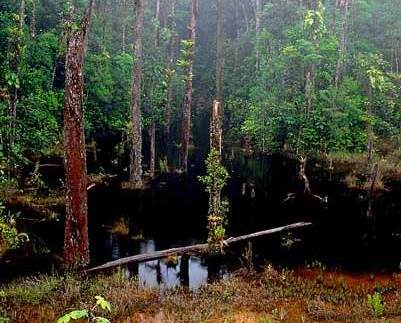 http://enc-dic.com/colier/Les-4101.htmll
www.brainybetty.com
Задание: попробуйте убедить лес выпустить вас
Я С ПОКЛОНОМ ПРИШЁЛ К ТЕБЕ, ЛЕС-БАТЮШКА,

ТЫ ПУСТИЛ МЕНЯ К СЕБЕ, НЕ ПРОГНЕВАЛСЯ

ТЫ ВПУСТИЛ МЕНЯ К СЕБЕ, ТАК И ВЫПУСТИ

УКАЖИ МНЕ ТРОПУ, ТРОПКУ К ДОМУ МОЕМУ
www.brainybetty.com
лес.wmv
www.brainybetty.com
Задание: восстановите текст заклинания и снова обратитесь к лесу
Я С ПОКЛОНОМ ПРИШЁЛ К ТЕБЕ, ЛЕС-БАТЮШКА!

ТЫ ПУСТИЛ МЕНЯ К СЕБЕ – НЕ ПРОГНЕВАЛСЯ.

ТЫ ВПУСТИЛ МЕНЯ К СЕБЕ, ТАК И ВЫПУСТИ!

УКАЖИ МНЕ ТРОПУ – ТРОПКУ К ДОМУ МОЕМУ!
www.brainybetty.com
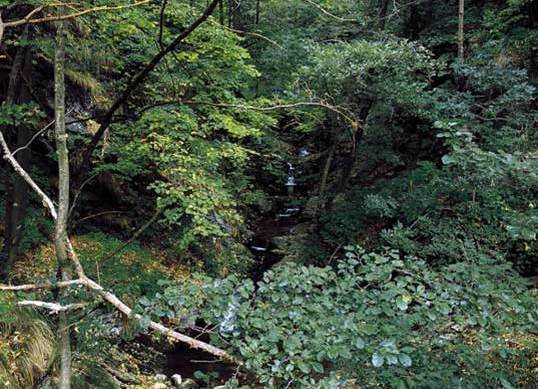 http://enc-dic.com/colier/Les-4101.html
www.brainybetty.com
Человек без знаний, как и текст без знаков, подобен дремучему лесу!
ЗНАКИ ПРЕПИНАНИЯ И ИХ ФУНКЦИИ
www.brainybetty.com
ИЗ ИСТОРИИ ЗНАКОВ ПРЕПИНАНИЯ
Пунктуация появилась намного позже, чем запись слов с помощью алфавита. До конца XV века текст писался или вообще без промежутков между словами, или делился на нерасчленённые отрезки.    
         
Раньше всех была введена точка (с 80-х годов XV века), затем запятая (к концу I четверти XVI века). Появившаяся после них точка с запятой вначале употреблялась и как знак вопроса, и как промежуточный знак между двоеточием и запятой.

 Упорядочение знаков препинания произошло параллельно с книгопечатанием. В книгах первой половины XVI века уже использовалась запятая, точка с запятой, вопросительный знак. Чуть позже появился восклицательный знак.

Л. Климчик (Из книги Угроватовой Т.Ю. «Подсказки на каждый день. Русский язык. 5 класс»)
www.brainybetty.com
ИЗ ИСТОРИИ ЗНАКОВ ПРЕПИНАНИЯ
В «Грамматике словесной» Мелетия Смотрицкого (1619 год) появились круглые скобки, которые называли «вместным знаком».

 К концу XVIII века стали известны тире, кавычки и многоточие. Тире (или «черту») первым начал применять русский писатель и историк Н.М. Карамзин. А языковед А. Барсов, ученик М. Ломоносова, называл этот знак «молчанкой».

 Другие знаки препинания раньше тоже имели иные наименования: точку с запятой называли «полуточием», восклицательный знак – «удивительным», кавычки – «пресекательным» или «отменительным» знаком, а перенос – «единительным».

Л. Климчик (Из книги Угроватовой Т.Ю. «Подсказки на каждый день. Русский язык. 5 класс»)
www.brainybetty.com
www.themegallery.com
Company Logo
ФУНКЦИИ ЗНАКОВ ПРЕПИНАНИЯ В ЯЗЫКЕ И РЕЧИ
www.themegallery.com
Company Logo
ВЫПОЛНИТЕ ЗАДАНИЯ, РАССТАВИВ ЗНАКИ, И ОПРЕДЕЛИТЕ ИХ ФУНКЦИЮ
1. МАМА ВЕРНУЛАСЬ ДОМОЙ, А НА СТОЛЕ ЗАПИСКА: 
    «СЕГОДНЯ К НАМ ПРИДУТ В ГОСТИ СЕСТРА КАТЯ МОЙ ДРУГ ДИМА  ПЕТЯ МОЙ БРАТ ВАДИМ»
    ПОМОГИТЕ МАМЕ ОПРЕДЕЛИТЬ, НА СКОЛЬКО ЧЕЛОВЕК НАКРЫТЬ СТОЛ.
 
 2. ПОДРУГА МОЯ ВСЁ ВРЕМЯ ТВЕРДИТ: 
    «Я ОБОЖАЮ ТОКИО!» 
    НО ЧТО ЭТО – ГОРОД ИЛИ РОК-ГРУППА – ДО СИХ ПОР НЕ ПОЙМУ?

 3. ХАН ВОШЁЛ В УЧЕБНУЮ КОМНАТУ, ГДЕ МУЛЛА ОБУЧАЛ ЕГО СЫНА, МУЛЛА В ЭТО ВРЕМЯ ПИСАЛ НА ДОСКЕ: 
    «НЕ БУДЬ ГЛУПЫМ КАК ОТЕЦ БУДЬ УМНЫМ». 
     ПОМОГИТЕ МУЛЛЕ ИЗБЕЖАТЬ НАКАЗАНИЯ.

 4. ДОЛГО ШЁЛ ПО ЛЕСУ УСТАВШИЙ ДО ИЗНЕМОЖЕНИЯ ОТРЯД, И ВДРУГ ВОЖАК ПРОИЗНЁС: 
     «ВПЕРЕДИ ВИДНО ПРОСВЕТ». 
     НО НИКТО НЕ ОБРАДОВАЛСЯ. ПОЧЕМУ?
www.themegallery.com
Company Logo
ВЫПОЛНИТЕ ЗАДАНИЯ, РАССТАВИВ ЗНАКИ, И ОПРЕДЕЛИТЕ ИХ ФУНКЦИЮ
5. ХОТИТЕ ПОРАЗМЫШЛЯТЬ С ПОЭТОМ КОНСТАНТИНОМ БАЛЬМОНТОМ? – ПОЖАЛУЙСТА! ТОЛЬКО СНАЧАЛА … (расставьте знаки препинания)

БЫТЬ МОЖЕТ ВСЯ ПРИРОДА 
МОЗАИКА ЦВЕТОВ
БЫТЬ МОЖЕТ ВСЯ ПРИРОДА
РАЗЛИЧНОСТЬ ГОЛОСОВ
БЫТЬ МОЖЕТ ВСЯ ПРИРОДА
ЛИШЬ ЧИСЛА И ЧЕРТЫ
БЫТЬ МОЖЕТ ВСЯ ПРИРОДА
ЖЕЛАНЬЕ КРАСОТЫ 

 6. РАЗГАДАЙТЕ СМЫСЛ ТЕКСТА:
     -  «?»
     -  «!»
Отчего так в России берёзы шумят?
Отчего белоствольные всё понимают?
У дорог, прислонившись, по ветру стоят
И листву так печально кидают.
Я пойду по дороге – простору я рад!
Может это лишь всё, что я в жизни узнаю:
Отчего так печальные листья летят,
Под рубахою душу лаская…

А на сердце опять горячо-горячо,
И опять, и опять без ответа.
А листочек с берёзки упал на плечо,
Он, как я, оторвался от веток.

Посидим на дорожку, родная, с тобой.
Ты пойми: я вернусь – не печалься, не стоит.
И старуха махнёт на прощанье рукой,
И за мною калитку закроет.
Отчего так в России берёзы шумят?
Отчего хорошо так гармошка играет?
Пальцы ветром по кнопочкам враз пролетят,
А последняя – эх! – западает...

Музыка Игоря Матвиенко
Слова Михаила Андреева
Берёзы.mp3 
http://www.moskva.fm/artist/%D0%BB%D1%8E%D0%B1%D1%8D/song_663771
«НУ ВОТ Я ТЕБЯ ЛЮБЛЮ
	
    НО ЛЮБОВЬ ЭТО ЧУВСТВО КОТОРОЕ МОЖНО ПЕРЕЖИВАТЬ НО ОБЪЯСНИТЬ НЕЛЬЗЯ ОБЪЯСНИТЬ  МОЖНО ПОНЯТИЕ А ЛЮБИШЬ ТО ЧТО МОЖНО ПОТЕРЯТЬ СЕБЯ ЖЕНЩИНУ РОДИНУ

    ДО СЕГОДНЯШНЕГО ДНЯ ЧЕЛОВЕЧЕСТВО ЗЕМЛЯ БЫЛИ ПОПРОСТУ НЕДОСТУПНЫ ДЛЯ ЛЮБВИ ТЫ ПОНИМАЕШЬ О ЧЁМ Я ЗНАЛ-ТО

    НАС ВЕДЬ ТАК МАЛО ВСЕГО НЕСКОЛЬКО МИЛЛИАРДОВ ГОРСТКА

    А МОЖЕТ БЫТЬ МЫ ВООБЩЕ ЗДЕСЬ ТОЛЬКО ДЛЯ ТОГО ЧТОБЫ ВПЕРВЫЕ ОЩУТИТЬ ЛЮДЕЙ КАК ПОВОД ДЛЯ ЛЮБВИ А»
solaris.mpg
www.brainybetty.com
ТВОРЧЕСКАЯ РАБОТА
(задания по выбору)
www.brainybetty.com
Задание 1:
Прослушайте текст и напишите
сжатое изложение.
Какие знаки препинания вы
включили в свой текст
(исключили из своего текста)
и почему?
www.brainybetty.com
Есть ценности, которые изменяются, теряются, пропадают, становясь пылью времени. Но как бы ни изменялось общество, всё равно на протяжении тысячелетий остаются вечные ценности, которые имеют большое значение для людей всех поколений и культур. Одной из таких вечных ценностей, безусловно, является дружба.
	Люди очень часто употребляют это слово в своём языке, тех или иных людей называют своими друзьями, но мало кто может сформулировать, что такое дружба, кто такой настоящий друг, каким он должен быть. Все определения дружбы сходны в одном: дружба – это взаимоотношения, основанные на взаимной открытости людей, полном доверии и постоянной готовности в любой момент прийти друг другу на помощь.
	Главное, чтобы у друзей были одинаковые жизненные ценности, похожие духовные ориентиры, тогда они смогут дружить, даже если их отношение к определённым явлениям жизни разное. И тогда на настоящую дружбу не влияет время и расстояние. Люди могут разговаривать друг с другом лишь изредка, быть в разлуке в течение многих лет, но всё равно оставаться очень близкими друзьями. Подобное постоянство – отличительная черта настоящей дружбы.
(Из Интернета)
Текст.mp3 
http://капканы-егэ.рф/index.php/dlya-uchenikov/gia-dlya-9-klassov/928-izlozheniya-iz-banka-zadanij-audio-2
www.brainybetty.com
Задание 2:
Напишите сочинение-рассуждение 
в научном или публицистическом стиле
о роли/функции знаков препинания,
опираясь на следующий текст
www.brainybetty.com
(1)Любование прекрасным рождает в нас желание жить по законам красоты – наслаждаться прекрасным, творить прекрасное своими руками. (2)Красота делает нас добрее, мягче, человечнее.
     (3)Красота – это созидательное, творческое начало, глубоко человеческое. (4)Красота рождает радость.
     (5)Красота – это одухотворяющее начало нашей жизни. (6)Человек стал человеком потому, что увидел глубину синего неба, мерцание звёзд, розовый разлив вечерней и утренней зари, багровый закат перед ветреным днём, безбрежную даль степей, журавлиную стаю в небесной лазури, отражение солнца в прозрачных каплях утренней росы, серые нити дождя в пасмурный день, нежный стебелёк и голубой колокольчик подснежника – увидел и изумился!
     (7)Человеку открылась радость жизни, когда он услышал шёпот листьев и песню кузнечика, журчание весеннего ручейка и звон серебряных колокольчиков жаворонка в бездонном летнем небе, шорох снежинок и завывание вьюги за окном, ласковый плеск волны и торжественную тишину ночи – услышал и, затаив дыхание, слушает сотни и тысячи лет чудесную музыку жизни. (8)Умей и ты слушать эту музыку.
     (9)Остановись в изумлении перед красотой, и тогда в твоём сердце она тоже расцветёт, и ты откроешь в себе огромный и прекрасный мир.
     (10)Умей наслаждаться красотой, береги её, создавай.
                                                                                      (По В. Сухомлинскому)
http://window.edu.ru/library/pdf2txt/149/56149/27112/page10
www.brainybetty.com
Задание 3:
Напишите произведение собственного сочинения, отразив в нём 
роль/функцию знаков препинания
www.brainybetty.com
ДОПОЛНИТЕЛЬНЫЙ МАТЕРИАЛ
КАКОЙ ЗНАК  ЗАПУТАЛСЯ В ВЕТКАХ? 
 ЧТО ВЫ ЗНАЕТЕ О НЁМ?
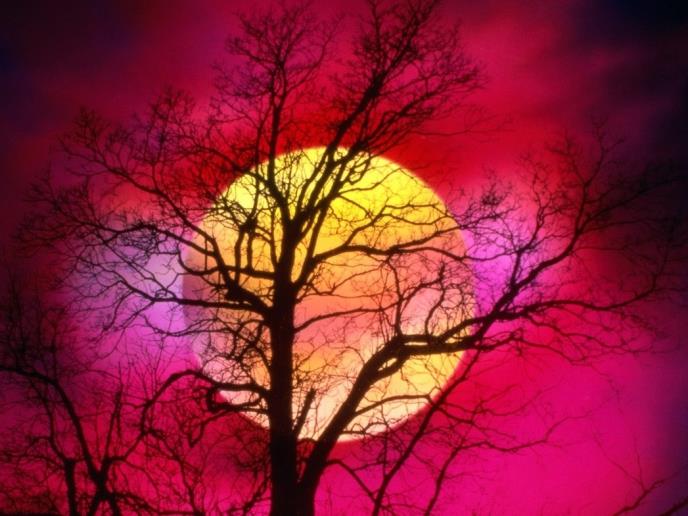 http://wallpapers.99px.ru/wallpapers/89205/
www.brainybetty.com
ПРЕДСТАВЬТЕ СЕБЕ ДОРОГУ БЕЗ ЗНАКОВ!!!
ОПАСНО ЛИ ЭТО?
ПОПЫТАЙТЕСЬ РАССТАВИТЬ ЗНАКИ НА ЭТОМ УЧАСТКЕ ДОРОГИ!
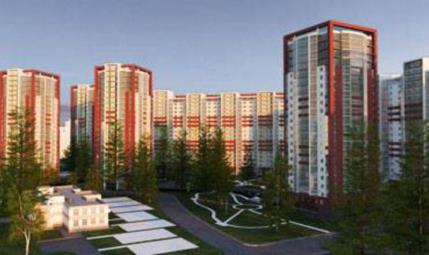 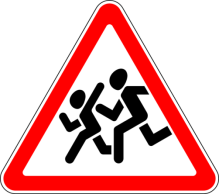 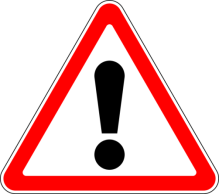 СРАВНИТЕ РОЛЬ ДОРОЖНЫХ ЗНАКОВ И ЗНАКОВ ПРЕПИНАНИЯ
http://urbanus.ru/read/rgroup_city/prichudlivye-uzory-transportnykh-razvjazok/   http://st1.bsn.ru/img/uploads/big/f8/f84188d8b0784d74cab1cd364b0714ed.jpeg
www.brainybetty.com
ЗНАКИ ПРЕПИНАНИЯ 

У последней точки на последней строчке
            Собралась компания знаков препинания…
Прибежал чудак –
Восклицательный знак.
Никогда он не молчит,
Оглушительно кричит:
– Ура! Долой! Караул! Разбой!

Притащился кривоносый
Вопросительный знак:
– Кто? Кого? Откуда? Как?

Явились запятые,
Девицы завитые.
Живут они в диктовке
На каждой остановке.

Прискакало двоеточие,
Прикатило многоточие,
И прочие, и прочие, и прочие…
Заявили запятые:
– Мы – особы занятые,
Не обходится без нас
Ни диктовка, ни рассказ. 

Отозвалась с той же строчки
Тётя точка с запятой:
– Если нет над вами точки,
Запятая – знак пустой!

Двоеточие, мигая,
Закричало:
– Нет, постой,
Я важней, чем запятая
Или точка с запятой,

Потому что я в два раза
Больше точки одноглазой,
В оба глаза я гляжу,
За порядком я слежу.
Но сказало многоточие,
Еле глазками ворочая:
– Если вам угодно знать,
Я важней, чем прочие,
Там, где нечего сказать,
Ставят многоточие...

Вопросительный знак
Удивился:
– То есть как?
Восклицательный знак
Возмутился:
– То есть как!

И сказала точка,
Точка-одиночка:
– Мной кончается рассказ,
Значит, я важнее вас.
С. Маршак (Из книги Угроватовой Т.Ю. «Подсказки на каждый день. Русский язык. 5 класс»)
www.brainybetty.com
О ПОЛЬЗЕ ЗНАКОВ ПРЕПИНАНИЯ

Человек потерял запятую, стал бояться сложных предложений, искал фразы попроще. За несложными фразами пришли несложные мысли.
Потом он потерял знак восклицательный и начал говорить тихо, с одной интонацией. Его уже ничто не радовало и не возмущало, он ко всему относился без эмоций.
Затем он потерял знак вопросительный и перестал задавать всякие вопросы, никакие события не вызывали его любопытства, где бы они ни происходили – в Космосе, на Земле или даже в его собственной квартире.
Ещё через пару лет он потерял двоеточие и перестал объяснять людям свои поступки.
К концу жизни у него остались одни кавычки. Он не высказывал ни одной собственной идеи, он всё время кого-нибудь цитировал – так он разучился мыслить и дошёл до точки.
Берегите знаки препинания!

А. Каневский (Из книги Угроватовой Т.Ю. «Подсказки на каждый день. Русский язык. 5 класс»)
www.brainybetty.com
ДОЧИТАНА ПОСЛЕДНЯЯ СТРАНИЦА, 
ДОПИСАНА ПОСЛЕДНЯЯ СТРОКА.
ЛЕТЯТ ПО СТРОЧКАМ ЗНАКИ, СЛОВНО ПТИЦЫ,
ИХ ФУНКЦИЯ ПРЕДЕЛЬНА И СТРОГА.

И МНОГОЕ ОСТАЛОСЬ НЕРАСКРЫТЫМ!
НО ЧАС УЧЕБНЫЙ ШЕПЧЕТ НАМ: «ПОРА!».
ТЕПЕРЬ ВСЁ В ВАШИХ СИЛАХ – ЖИЗНЬ ОТКРЫТА.
ЖЕЛАЮ ВАМ НИ ПУХА, НИ ПЕРА!
www.themegallery.com
ШАБЛОНЫ ПРЕЗЕНТАЦИИ
http://pptforschool.ru/shablony-dla-power-point/shablony-dla-powerpoint7.php 
http://pptforschool.ru/shablony-dla-power-point/shablony-dla-powerpoint6.php
 http://pptforschool.ru/shablony-dla-power-point/shablony-dla-powerpoint2.php
 http://easyen.ru/load/metodika/k_prezentacijam/shablon_russkaja_berjoza/277-1-0-18110 
http://pptforschool.ru/shablony-dla-power-point/index.php
www.themegallery.com